Уважаемые налогоплательщики!

Сообщаем, что в целях обеспечения единого подхода к вопросу возврата (зачета) государственной пошлины на основании пакета документов, представленных представителем плательщика необходимо учитывать следующее:

Основания и порядок возврата (зачета) государственной пошлины установлены ст. 333.40 НК РФ. При этом указанная статья не содержит специальных правил относительно порядка представительства плательщика по вопросу возврата (зачета) государственной пошлины и формы доверенности представителя. 

Согласно общим правилам о представительстве в налоговых правоотношениях, которые распространяются, в том числе на плательщиков государственной пошлины (п. 4 ст. 26 НК РФ, ст. 13 НК РФ), плательщики могут представлять свои интересы в налоговых органах через законного (ст. 27 НК РФ) или уполномоченного (ст. 29 НК РФ) представителя, полномочия, которых должны быть документально подтверждены.

Уполномоченный представитель плательщика-организации осуществляет свои полномочия на основании, письменной доверенности или доверенности в форме электронного документа, подписанного усиленной квалифицированной электронной подписью плательщика – организации. 

Уполномоченный представитель плательщика – индивидуального предпринимателя или физического лица (не являющегося ИП) осуществляет свои полномочия на основании нотариально удостоверенной доверенности, или доверенности в форме электронного документа, подписанного электронной подписью доверителя.  

Таким образом, нотариально удостоверенная доверенность, требуется только в случае представления интересов плательщика – индивидуального предпринимателя или физического лица (не являющегося ИП).

Обращаем внимание, что правовой статус копии документа придает его заверение (пп. 70 п. 3.2.1 ГОСТ Р 7.0.8-2013). Копия любой доверенности, может быть заверена нотариально, либо представляемым лицом или самим представителем посредством проставления отметки о заверении в свободной форме - «Верно», «Копия верна», ФИО и подпись должностного лица (руководитель организации или лицо, уполномоченное им), а также дата заверения копии.
WWW.NALOG.GOV.RU
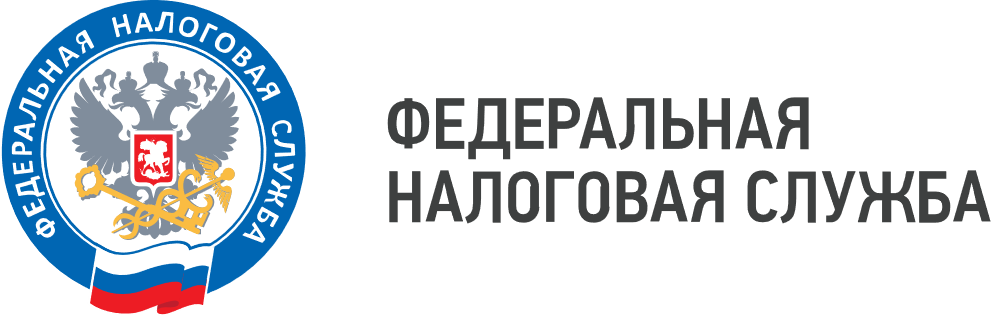 ТЕЛЕФОН «ГОРЯЧЕЙ ЛИНИИ»
8 (800) 222-22-22